DrawingBoard PPT Addin
Cool Circular Objects
30 November 2019
Copyright Next2Office.com
1
5 Features Highlights
Text
Text
Text
Text
Text
Label
Label
Label
Label
Label
Title
30 November 2019
Copyright Next2Office.com
2
6 and 7 Features Highlights
Label
Label
Label
Label
Label
Label
Label
Label
Label
Label
Label
Label
Label
Text
Text
Text
Text
Text
Text
Text
Text
Text
Text
Text
Text
Text
Title
Title
30 November 2019
Copyright Next2Office.com
3
More Circular Shapes
Sample text here
Sample text here
04
Sample text here
05
Sample text here
Sample text here
06
Sample text here
01
01
Sample text here
01
Sample text here
04
02
05
03
02
Sample text here
Sample text here
Sample text here
03
Sample text here
04
Sample text here
03
Sample text here
02
Sample text here
30 November 2019
Copyright Next2Office.com
4
Choose from 100s of categories in Object Store
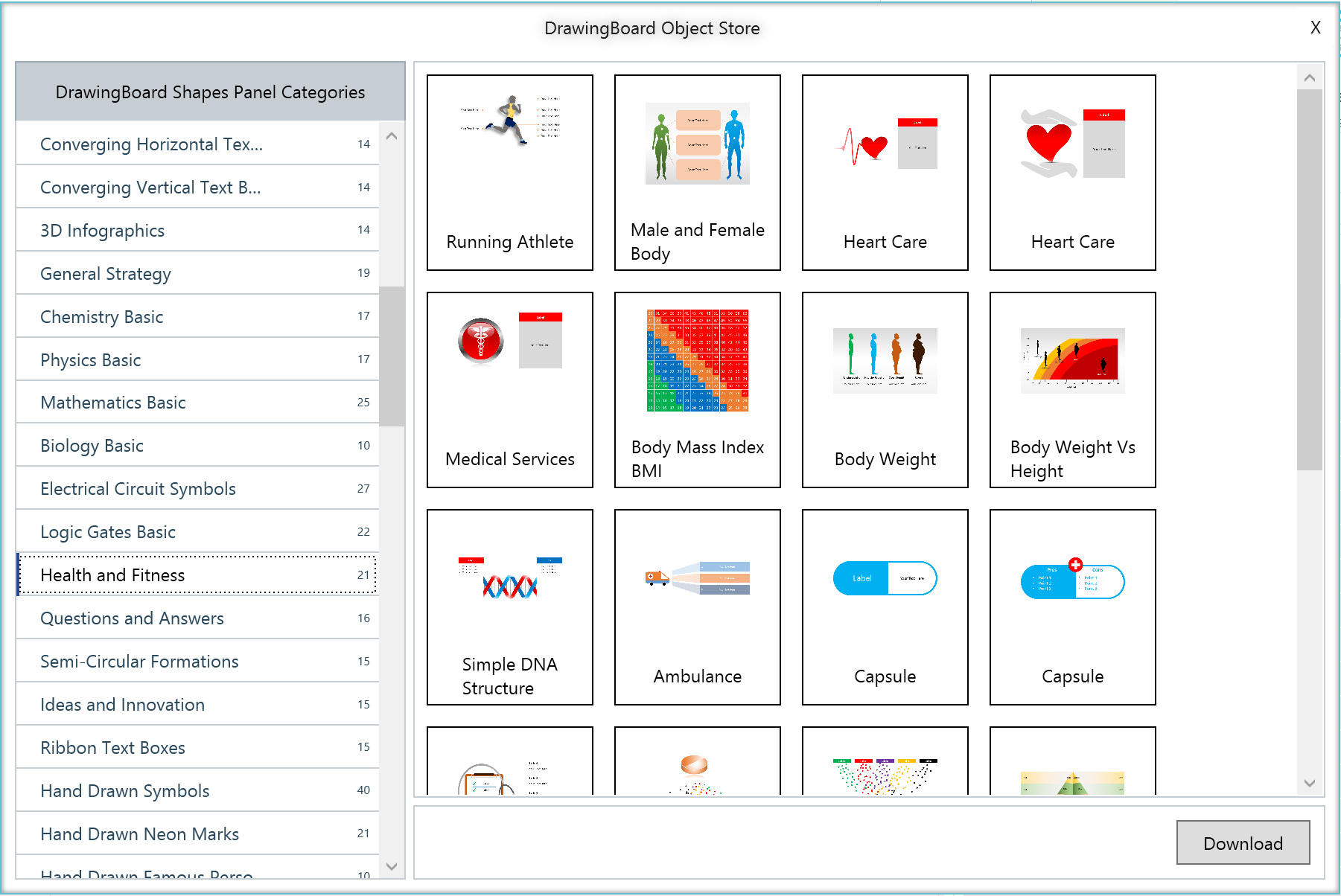 Health and fitness related ppt objects
Progress Meters
Download in 1 click
Watch Video: https://www.next2office.com/Tutorials.aspx
30 November 2019
Copyright Next2Office.com
5
The power of DrawingBoard’s Shapes Panel
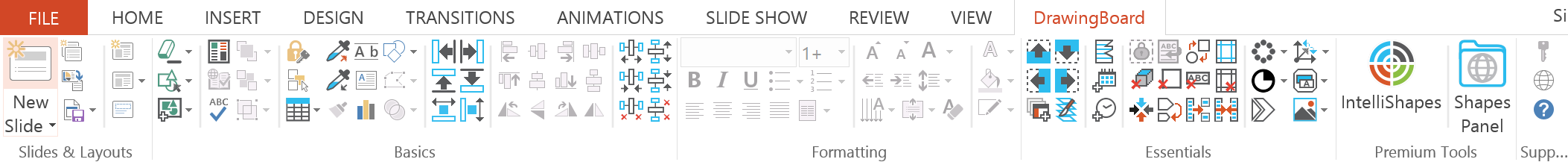 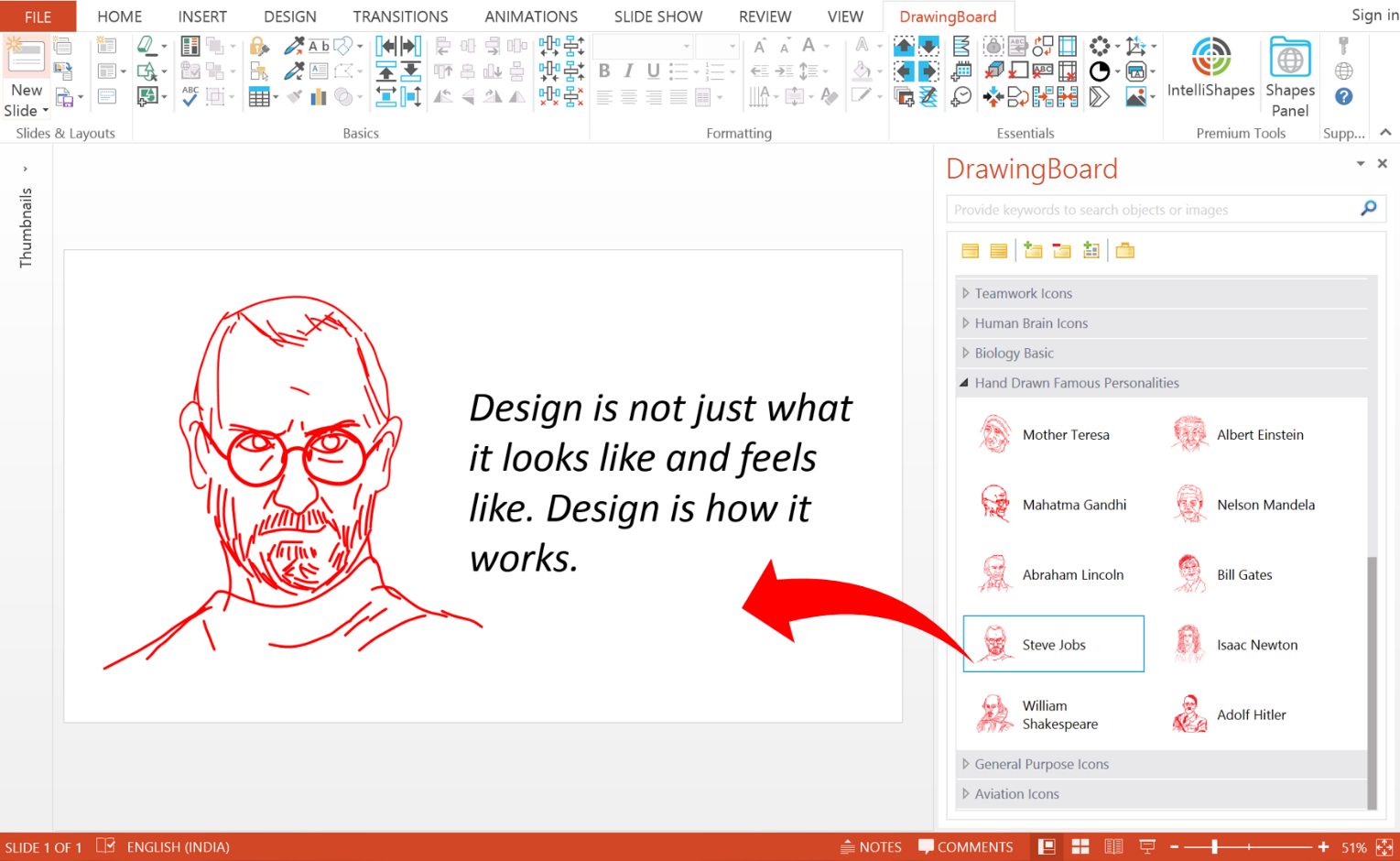 Smart Search Feature
Objects organized into category for meaningful classification
Objects displayed as icons with names and description
Drag and Drop action to insert the object into your slide
Watch Video: https://www.next2office.com/Tutorials.aspx
30 November 2019
Copyright Next2Office.com
6